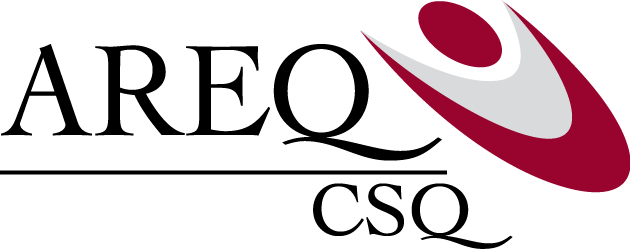 Rencontre des responsables régionaux en assurances
15 FÉVRIER 2023

JOHANNE FREIRE
[Speaker Notes: Espacement des lignes + numéros de page]
Renouvellement d’ASSUREQ au 1er janvier 2023
Renouvellement d’ASSUREQ au 1er janvier 2023
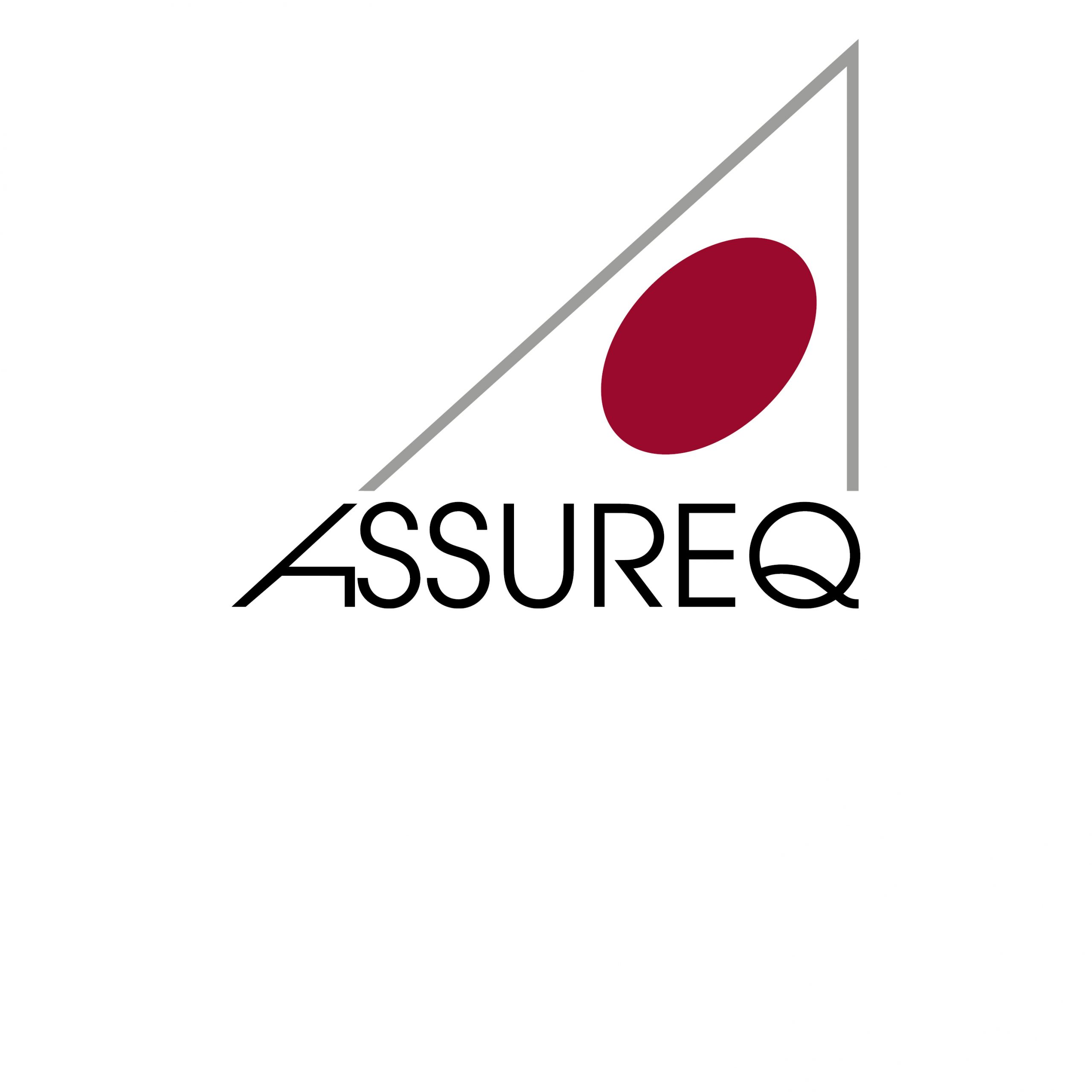 Contexte encore particulier cette année

L'assurance voyage avec assistance et annulation de voyage n'ont pas atteint le niveau des réclamations prépandémie

Augmentation importante du nombre de décès

Pourcentage des personnes atteignant ou dépassant le maximum remboursable de 750 $ pour le regroupement des professionnels de la santé visés est passé de 5 % à 16 %
16/02/2023
3
Régime d’assurance maladie
Pas d’augmentation des primes en 2023

Bonification du régime Santé Plus: augmentation de 750 $ à 1 000 $ le remboursement maximal des frais pour le regroupement des professionnels de la santé visés
16/02/2023
4
Régime d’assurance vie
Augmentation des primes de 5,7 %





Maintien du congé de prime de 3 $/mois dans les deux régimes
16/02/2023
5
Informations en vrac
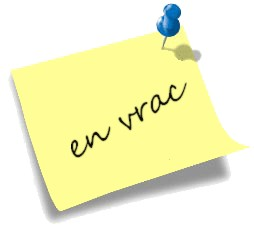 16/02/2023
6
Nouveau chez SSQ : liste des fournisseurs non admissibles


SSQ rend dorénavant publique la liste des fournisseurs non admissibles à un remboursement.
 

Cette liste se trouve dans l’Espace client et est mise à jour régulièrement.
16/02/2023
7
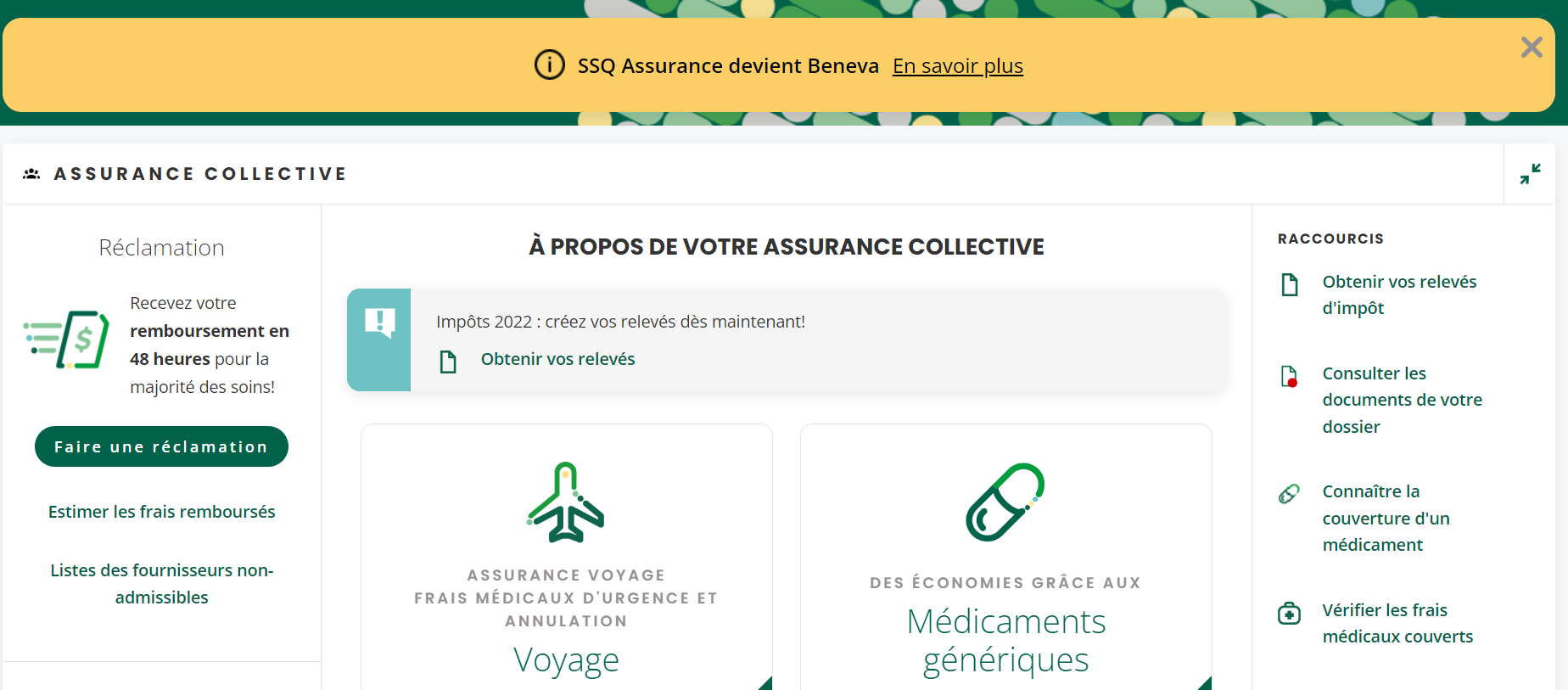 16/02/2023
8
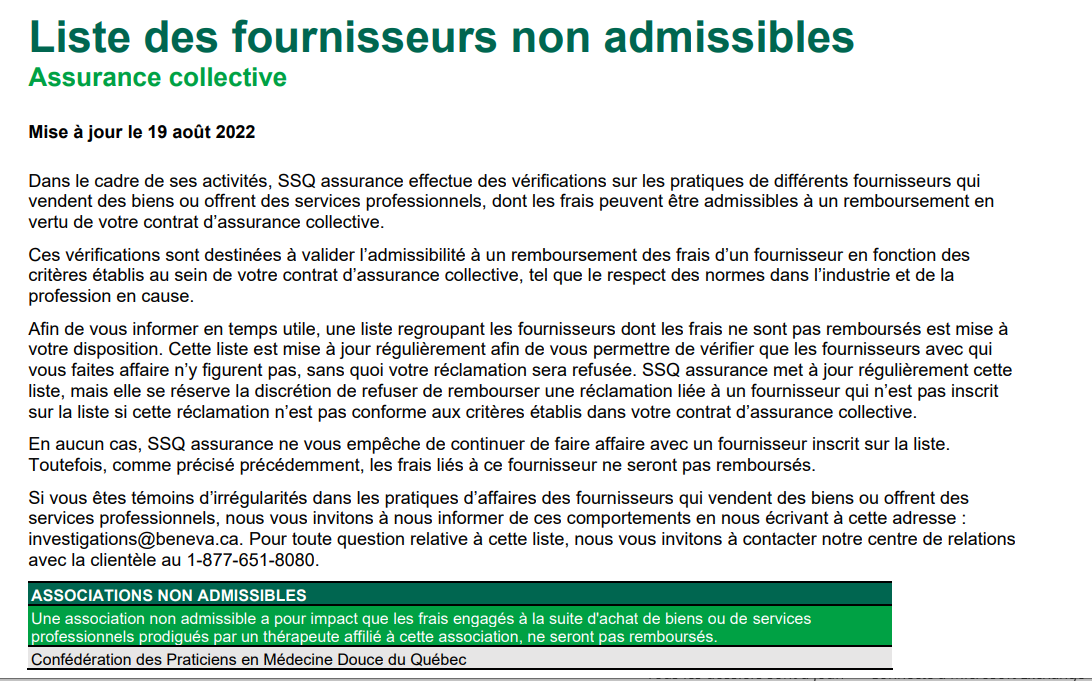 16/02/2023
9
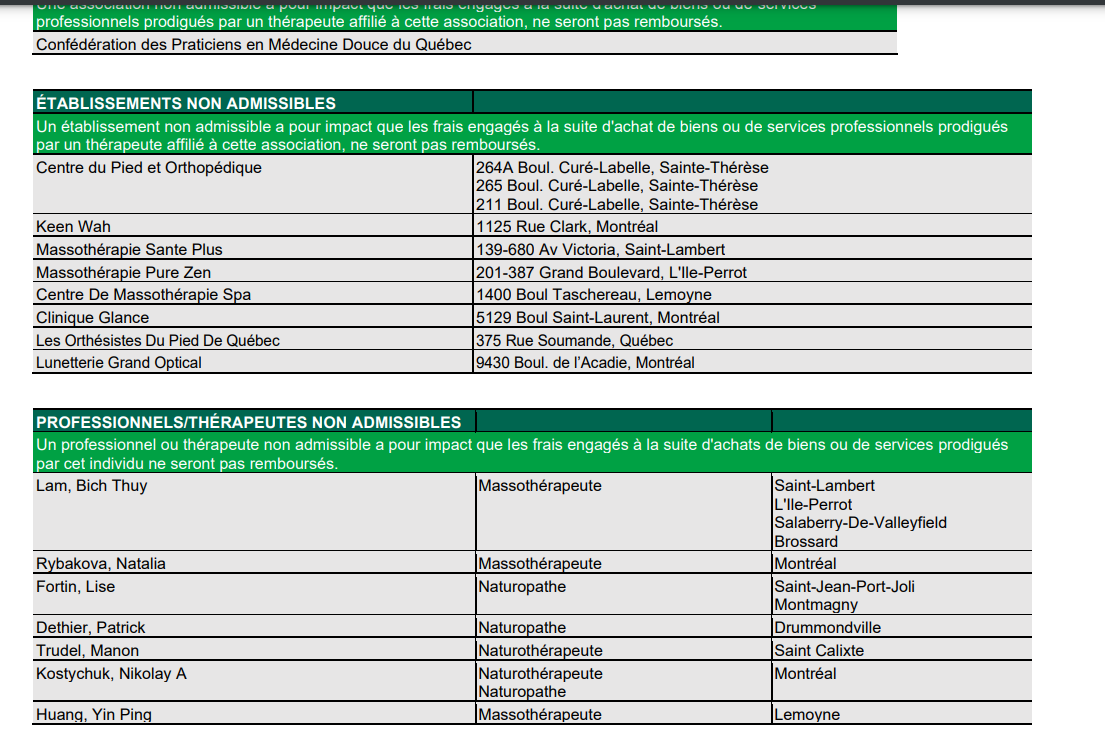 16/02/2023
10
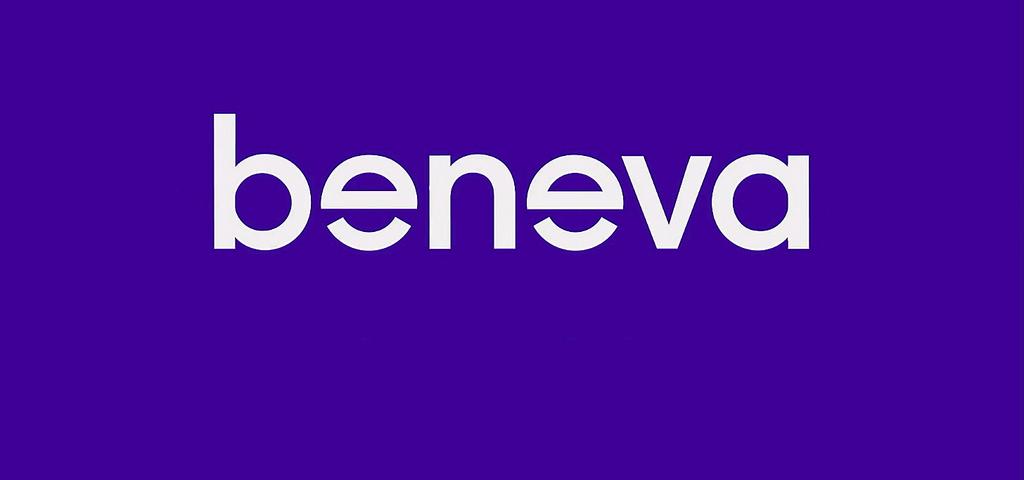 SSQ est officiellement Beneva depuis le 1er janvier 2023 

Le nom SSQ sera progressivement modifié pour celui de Beneva. C’est pourquoi certains documents portent le nom de SSQ et d’autres de Beneva. 

La transition sera lente

l’AREQ suit de près les changements  en lien avec la transition.
16/02/2023
11
Changement à l’assurance annulation voyage: voyage payé par un tiers


Modification au niveau du remboursement des frais d’annulation voyage. 

Retrait de la notion d’achat par la personne assurée. Cette modification vise la clause 3.2 de la brochure :
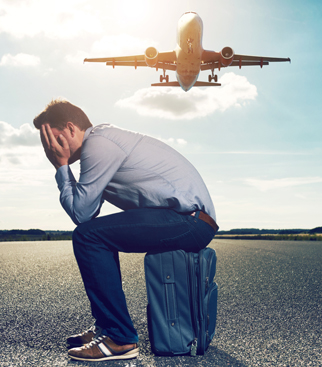 16/02/2023
12
« Par frais admissibles, on entend les frais engagés par la personne assurée à la suite de l’annulation ou l’interruption d’un voyage dans la mesure où les frais engagés ont trait à des frais de voyage payés d’avance par la personne assurée et que la personne assurée, au moment de prendre les arrangements du voyage, ne connaisse aucun événement pouvant raisonnablement entraîner l’annulation ou l’interruption du voyage prévu »

On pourrait lire le libellé comme ceci:


ATTENTION! Le libellé officiel est en cours de rédaction. Le libellé suivant est NON OFFICIEL
16/02/2023
13
« Par frais admissibles, on entend les frais engagés par la personne assurée à la suite de l’annulation ou l’interruption d’un voyage dans la mesure où les frais engagés ont trait à des frais de voyage payés d’avance par pour la personne assurée et que la personne assurée, au moment de prendre les arrangements du voyage, ne connaisse aucun événement pouvant raisonnablement entraîner l’annulation ou l’interruption du voyage prévu »


ATTENTION! Le libellé officiel est en cours de rédaction. Le libellé ci haut est NON OFFICIEL
16/02/2023
14
Autrement dit, la personne assurée peut dorénavant soumettre des frais se rapportant à sa situation (et à celle de ses personnes à charge s’il y a lieu) même si ce n’est pas elle qui a assumé les frais.
16/02/2023
15
Exemple 1
Antoine est membre de l’AREQ et d’ASSUREQ. En grande forme, il fêtera bientôt ses 75 ans. Ses enfants qui vivent à Vancouver lui payent un voyage pour venir les rejoindre. Quelques jours avant le départ, Antoine a un malaise cardiaque et doit être sous observation pendant quelques temps. Il doit malheureusement annuler son voyage à Vancouver. 

Question : 
Est-ce qu’Antoine peut réclamer les frais du billet d’avion payés par ses enfants?
16/02/2023
16
Réponse:
Oui, depuis le 1er janvier 2021, Antoine peut réclamer les frais de billets d’avion à ASSUREQ, car les frais ont été défrayés pour lui en tant que personne assurée chez ASSUREQ, parce qu’ils ont été payés d’avance et aussi parce qu’Antoine ne pouvait en aucun cas prévoir son problème de santé survenu avant le voyage.
16/02/2023
17
Exemple 2 
Cécile est membre de l’AREQ et d’ASSUREQ et elle a réservé un lot de 5 chambres d’hôtel pour ses enfants et petits-enfants en prévision d’un voyage à Aruba en famille. Un de ses fils et sa petite famille doivent annuler leur voyage car ils ont été victime d’un dégât d’eau majeur à leur domicile.
 
Question : 
Est-ce que Cécile pourra réclamer les frais de la chambre d’hôtel qui doit être annulée?
16/02/2023
18
Réponse: 
Non. C’est son fils qui devra réclamer les frais de son voyage à ses assurances.
16/02/2023
19
Bilan des nouvelles adhésion AREQ et ASSUREQ hors délai depuis la mise en vigueur de l’élargissement de l’admissibilité à ASSUREQ (1er janvier 2022)



237 envois de la trousse d’adhésion pour hors délai
97 nouvelles adhésions à l’AREQ et à ASSUREQ hors délai
18 adhésions à l’AREQ seulement
16/02/2023
20
Total : 115 nouveaux membres à l’AREQ et 97 nouveaux membres ASSUREQ hors délai

Nombre total de membres à l’AREQ à ce jour : 59 896



Continuons de prêcher la bonne parole!
16/02/2023
21
Audits et vérifications par SSQ : conseils pour les éviter


Pour la saine gestion du régime, SSQ fait de temps à autre des audits et des vérifications auprès des assurés. Certains sont aléatoires, certains sont provoqués par des comportements jugés irréguliers. 

Quoi faire pour ne pas attirer l’attention des vérificateurs?
16/02/2023
22
Faire ses réclamations au fur et à mesure
Éviter d’accumuler un trop grand nombre de factures dans une même réclamation
Éviter de réclamer un montant excessif pour un article médical 
Appeler avant de réclamer un montant important pour vérifier les modalités de remboursement
Éviter de consulter plus d’un professionnel de la santé le même jour
16/02/2023
23
L’assurance collective à la retraite : un privilège

(Cas réel datant de janvier 2023)

Joëlle et Sophia, deux amies, partent 3 semaines au Maroc en mai 2023. Joëlle est membre de l’AREQ et d’ASSUREQ. Sophia n’est pas membre de l’AREQ. Elle a magasiné pour trouver une assurance voyage pour une durée d’un an, car elle aimerait faire d’autres voyages dans la prochaine année. Voici ce que Sophia paiera pour son assurance voyage uniquement vs ce que Joëlle paie pour l’ensemble de son régime d’assurance qui inclut l’assurance voyage.
16/02/2023
24
16/02/2023
25
Pause santé
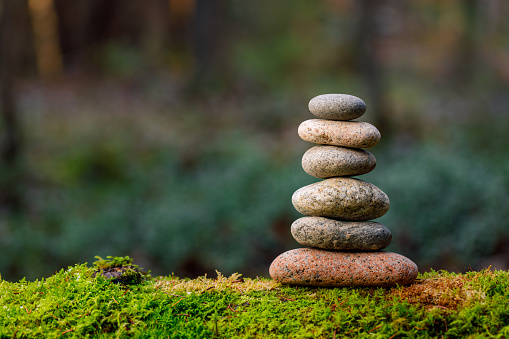 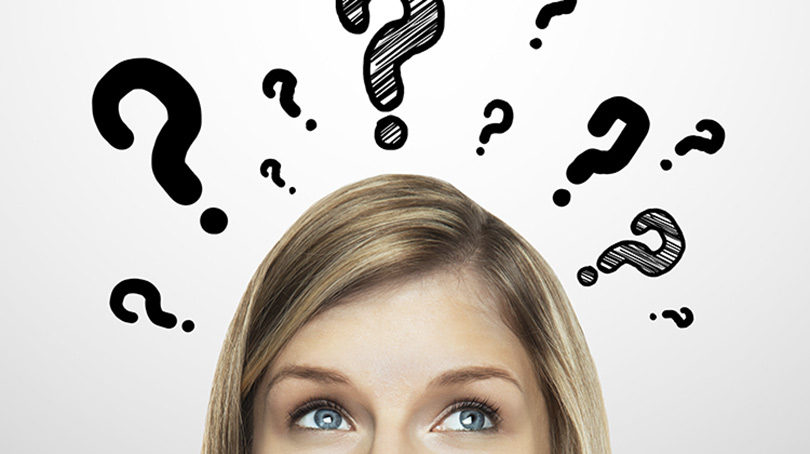 Quiz!
Testons nos connaissances
16/02/2023
27
Est-ce que le retard dans la délivrance d’un passeport par le gouvernement fédéral est admissible à un remboursement d’un vol de retour?
Réponse:
Non. Idéalement, il faut attendre d’avoir un passeport valide en main avant de réserver un voyage.
16/02/2023
28
Francis a prévu un voyage de 3 semaines en France. Lors de la 3e semaine, il a prévu la passer sur la Côte d’Azur avec un groupe, en autobus. Or, le matin du départ, Francis se sent mal et n’est pas du tout en mesure de faire le trajet d’autobus avec le groupe. Il décide d’annuler le voyage en Côte d’Azur et de rester à son hôtel en payant des nuits additionnelles. Il restera ainsi 48 heures dans sa chambre d’hôtel jusqu’à ce qu’il se sente mieux. Francis n’a pas senti le besoin de voir un médecin, car ça a fini par passer. De retour au Québec, quels frais Francis peut-il réclamer à CanAssistance?
16/02/2023
29
Réponse:
Aucun, car Francis n’a aucune preuve à fournir de la raison qui l’a empêché de faire son voyage en Côte d’Azur.
16/02/2023
30
Depuis 2017, le contrat prévoit le versement d’une partie du montant de protection d’assurance vie que détient une personne assurée si celle-ci en fait la demande par écrit à SSQ et sous certaines conditions (droit au paiement anticipé). De combien de temps doit être l’espérance de vie de cette personne pour être admissible à cette mesure du contrat?
Réponse:
Inférieure à 24 mois
16/02/2023
31
Le contrat prévoit qu’un adhérent peut passer du régime Santé Plus au régime Santé en tout temps, mais que pour passer du régime Santé au régime Santé Plus, il faut que survienne un évènement de vie. Est-ce que le décès de la personne conjointe fait partie des évènements de vie prévus au contrat?
Réponse:
Oui. Ainsi que les autres raisons suivantes : 
Le mariage, l’union de fait, la séparation, le divorce
La cohabitation depuis plus d’un an
La naissance ou l’adoption d’un enfant à charge
La fin de l’admissibilité de la personne conjointe ou des enfants à charge au régime d’assurance 
Le décès d’un enfant à charge
16/02/2023
32
Brigitte participe à un voyage d’aide humanitaire au Pérou. Elle doit malheureusement annuler son voyage pour des raisons prévues au contrat. Peut-elle réclamer les frais d’annulation de voyage à ASSUREQ?
Réponse:
Non, les voyages ou partie de voyage dont le but est l’aide humanitaire sont exclus de l’assurance annulation voyage.
16/02/2023
33
Jacques est au Guatemala en voyage d’aide humanitaire. il a un malaise et doit recevoir des soins médicaux à Lima. Est-ce que les frais pour soins médicaux sont couverts par ASSUREQ?
Réponse:
Oui, les voyages ou partie de voyage d’aide humanitaire sont exclus de l’assurance annulation voyage, mais pas de l’assurance voyage avec assistance.
16/02/2023
34
Comment faire pour vérifier si un médicament est couvert par ASSUREQ? Nommez 3 façons :
Réponse:
1. Sur l’Espace client 
2. En demandant au pharmacien à l’aide de votre carte SSQ 
3. En communiquant avec le service à la clientèle de SSQ
16/02/2023
35
Vrai ou faux? La conjointe de Anne est en CHSLD depuis mai 2019. C’est seulement aujourd’hui qu’elle réalise que son régime d’assurance couvre 6 mois d’hébergement en CHSLD. Qu’à cela ne tienne! Anne peut soumettre les factures des 6 derniers mois.
Réponse:
Vrai. Le contrat prévoit le remboursement de 6 mois d’hébergement en CHSLD (pour les admissions à partir de janvier 2012). Il n’est pas obligatoire que ce soit les 6 premiers mois, en autant que les factures soient présentées au plus tard 12 mois après la date à laquelle les frais ont été engagés.
16/02/2023
36
Vrai ou faux? L’assurance voyage comprend la perte et le retard des bagages mais dans le régime Santé Plus seulement.
Réponse:
Faux. ASSUREQ ne couvre pas l’assurance bagages. ASSUREQ est une assurance de personnes et non de biens.
16/02/2023
37
À la suite du décès de son mari, Valérie a entrepris les démarches auprès de SSQ pour réclamer l’assurance vie de 5 000 $ pour décès de personne à charge. 8 mois plus tard, elle s’aperçoit qu’elle paye encore la protection familiale en assurance vie. Fâchée, elle communique avec SSQ. Peut-elle alors réclamer les 8 mois de primes payées en trop?
Réponse:
Malheureusement non. Le fait de réclamer l’assurance vie pour son conjoint ne modifie pas systématiquement la protection d’assurance vie de Valérie, car celle-ci pourrait avoir une autre personne à charge à couvrir (un enfant à charge par exemple). C’est la responsabilité de Valérie de faire la demande de modification de protection à SSQ.
16/02/2023
38
Votre médecin vous prescrit une injection de cortisone dans une épaule. Le temps d’attente est très long au public. Vous décidez d’aller au privé. Que pouvez-vous ensuite réclamer à SSQ?
Réponse:
Rien du tout. Les soins reçus en privé ne sont pas couverts par ASSUREQ pour des raisons politiques notamment.
16/02/2023
39
Laurent a un enfant à charge selon la définition d’enfant à charge prévue au contrat. Laurent a donc une protection monoparentale en assurance maladie pour couvrir son enfant. Est-ce qu’au décès de Laurent, son enfant pourra poursuivre les assurances de son père pour continuer à être couvert s’il répond toujours à la définition d’enfant à charge lors du décès?
Réponse:
Malheureusement non. Les enfants à charge ne peuvent pas poursuivre l’assurance de leur parent. Seule la personne conjointe a ce privilège.
16/02/2023
40
Combien de paires d’orthèses plantaires sont couvertes par ASSUREQ?
Réponse:
3 par année civile
16/02/2023
41
L’appareil pour l’apnée du sommeil (CPAP) est couvert par ASSUREQ ainsi que le masque à oxygène. À quelle fréquence peut-on réclamer le masque à oxygène?
Réponse:
aux 12 mois calendrier
16/02/2023
42
2 critères distinguent le régime Santé Plus du régime Santé. Quelles sont-elles?
Réponse:
La durée de l’assurance voyage avec assistance 
Les garanties des professionnels de la santé qu’on ne retrouve que dans le régime Santé Plus
16/02/2023
43
Lors de retrouvailles avec des anciens collègues de travail, une personne exprime le souhait d’adhérer à l’AREQ et à ASSUREQ, car elle regrette de ne pas l’avoir fait lorsqu’elle a pris sa retraite en 2009. Elle vous demande votre aide. Que lui répondez-vous?
Réponse:
Vous lui dites de communiquer avec l’AREQ au 1 800 663-2408 pour connaître les critères d’admissibilité et obtenir la trousse d’adhésion.
16/02/2023
44
Offre de formations
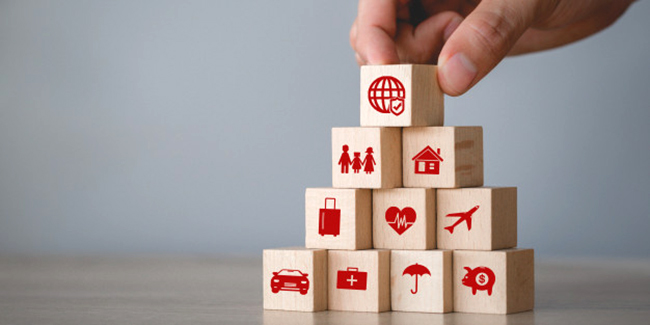 16/02/2023
45
Offre de formations sur les assurances à la retraite


Offre de conférences en présentiel sur différents sujets concernant les assurances à la retraite

Gratuit

Durée: 45 min à une demi-journée

Conférencière: Johanne Freire, conseillère à la sécurité sociale à l’AREQ
16/02/2023
46
Conférences offertes:

Tour d’horizon du régime d’assurance collective ASSUREQ (assurance maladie, assurance voyage, assurance vie, autres particularités du régime, etc.) et du régime public d’assurance médicaments de la RAMQ

L’assurance voyage avec assistance et assurance annulation de voyage

Le régime public d’assurance médicaments de la RAMQ (médicaments couverts, comment lire une facture en pharmacie, nouveaux services offerts par les pharmaciens, etc.)

Assurance vie d’ASSUREQ - Que faire lors du décès de l’adhérent ou de la personne conjointe

Conférence sur mesure
16/02/2023
47
La parole est à vous
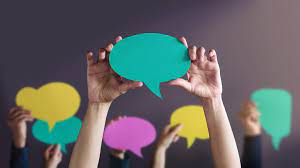 Comment ça se passe dans votre région? Comment vous sentez-vous dans votre rôle de RRA?Y a-t-il des sujets que vous souhaitez aborder dans une prochaine formation ou une conférence?Vos commentaires en général?

On veut vous entendre !
16/02/2023
49
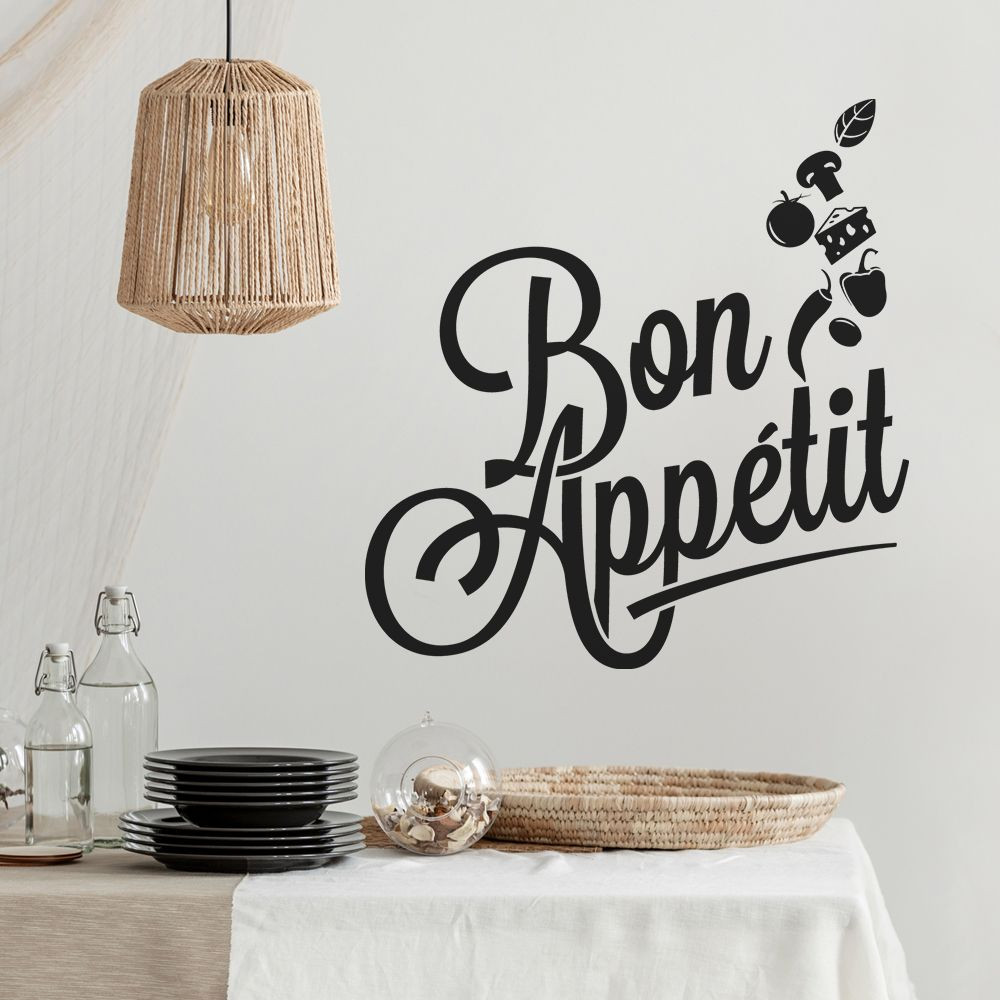 DînerRetour à 13 h